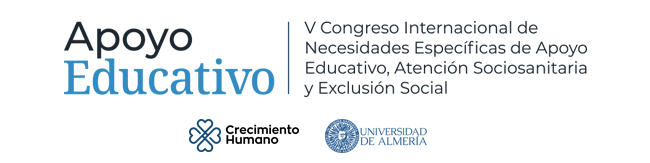 ALMERÍA 1, 2 Y 3 DE DICIEMBRE DE 2021
TÍTULO
Autores
Organización